Муниципальное казенное дошкольное образовательное  учреждение                                                                           «Детский сад №3 п.Теплое»
Презентация по ФЭМП 
                     «Геометрические фигуры»
                         во II младшей группе


                                                 Воспитатель:  Кузнецова А.А.
Задачи:
Образовательные задачи:
- закрепить знание геометрических фигур (треугольник, круг, квадрат, прямоугольник).
- учить узнавать и называть цвета.
- закрепить умение определять величину предметов, результат сравнения отражать в речи: большой, маленький, поменьше.
Развивающие задачи:
- активизировать память, внимание, мышление.
- активизировать словарь детей: вводить в речь слова, определяющие величину предметов.
Воспитательные задачи:
- воспитывать целеустремленность,
- аккуратность при работе с карандашами,
Лисичка хочет с вами поиграть, и поэтому она принесла с собой вот такую красивую коробку.
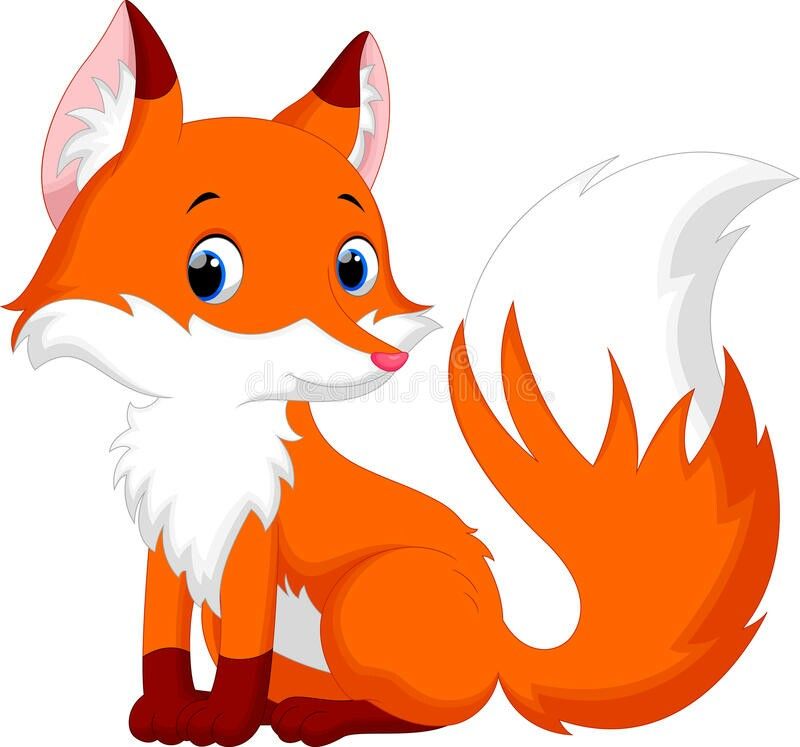 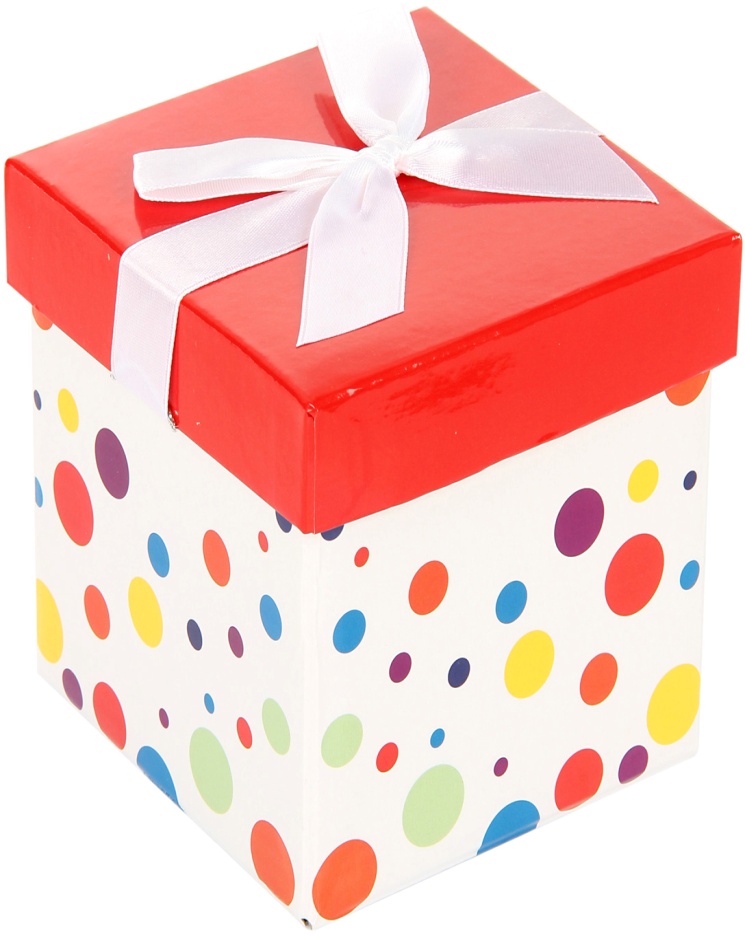 Вы сможете узнать , что лежит в этой коробке, отгадав загадки.
- Нет углов у меня и похож на блюдце я.
  На тарелку и на крышку,
  На кольцо и колесо.
  Угадайте, друзья, кто же я?
Совершенно верно это круг.
Это круглый человечек. У него есть ручки.
 Какие они?
У него есть ножки. Какие они?
А какого цвета человечек?
 А теперь найдите в вашей комнате что-нибудь круглое
ЧТО БЫВАЕТ                  КРУГЛЫМ?
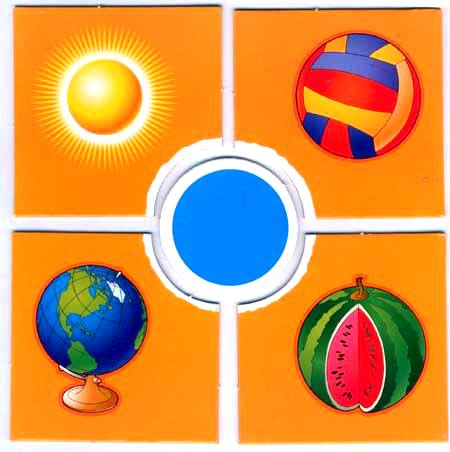 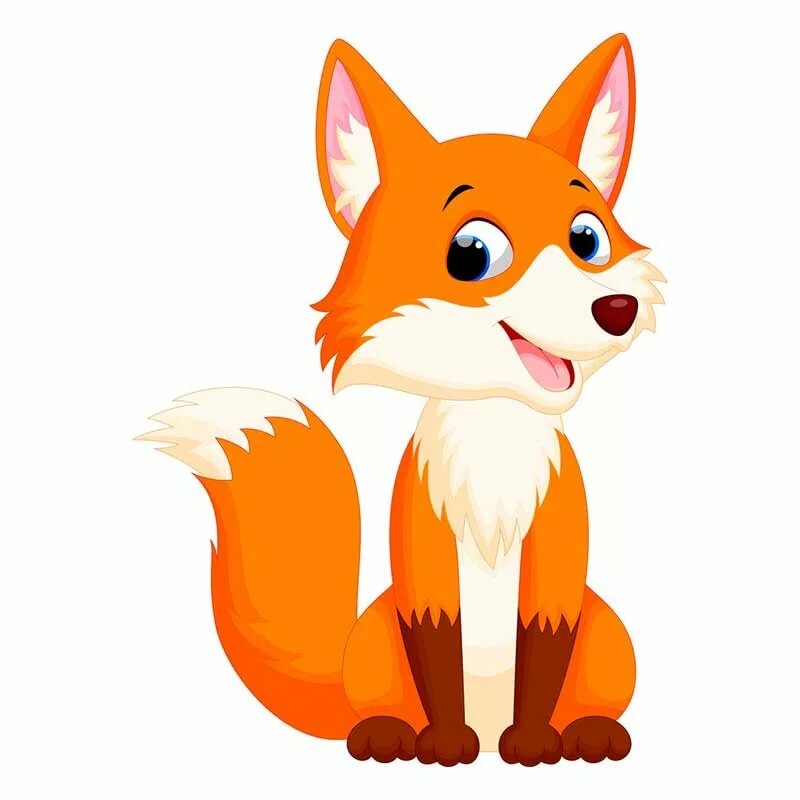 Следующую загадка от лисички:
- Три вершины,
  три угла,
 три сторонки у меня. 
  Кто же я?
Правильно это треугольник.
 Какого цвета треугольник?
На что похож на треугольник?
ЧТО БЫВАЕТ ТРЕУГОЛЬНЫМ?
У лисички еще есть загадка.
-Что похоже на открытку,
На конверт и на платок?
Что сравнить скажите можно
С одеялом и ковром?
Какая это фигура?
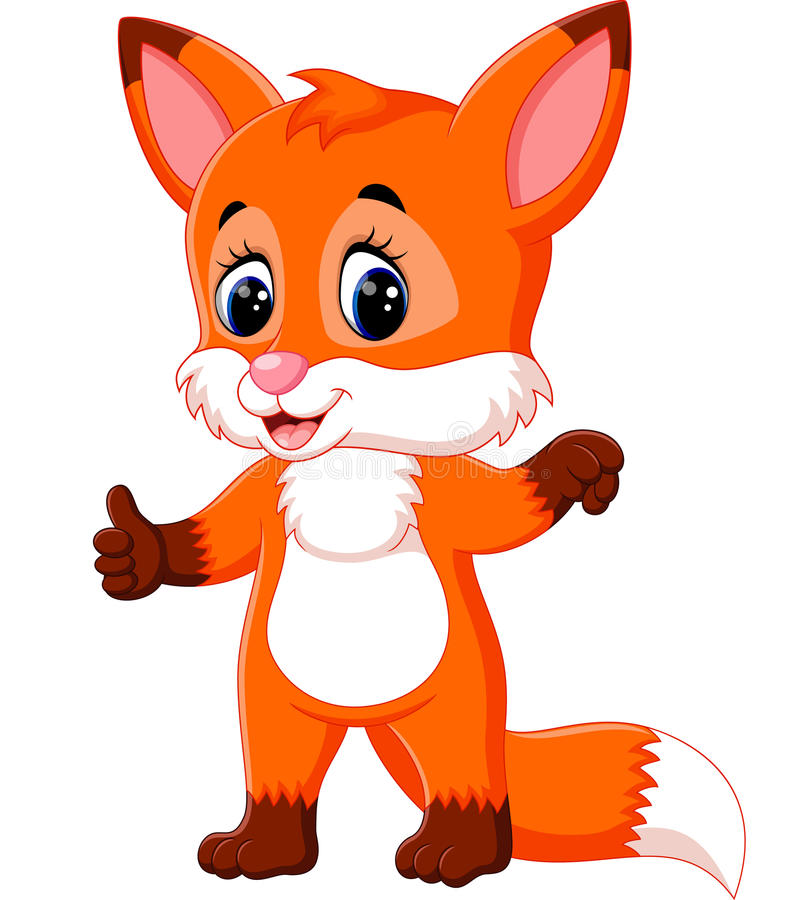 Молодец, это прямоугольник. 
Покажи длинные стороны у прямоугольника.
 Покажи короткие стороны у прямоугольника. 
 Какого цвета  прямоугольник?
А теперь вспомни, что ты видел на улице прямоугольное?
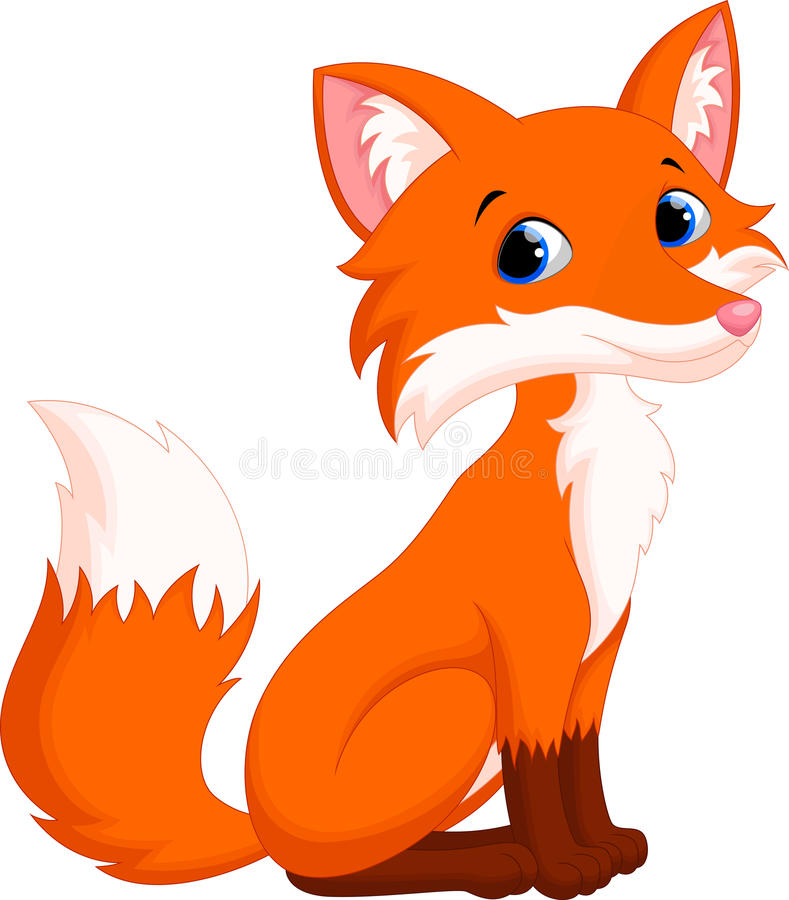 Следующая загадка:
-Не овал я и не круг, 
треугольнику не друг,
Прямоугольнику я брат.
И зовут меня ….
Это квадрат.
 Лисичка спрашивает, какого цвета квадрат?
Посмотрите внимательно на вашу комнату  и найдите что-нибудь квадратное.
ЧТО БЫВАЕТ КВАДРАТНЫМ?
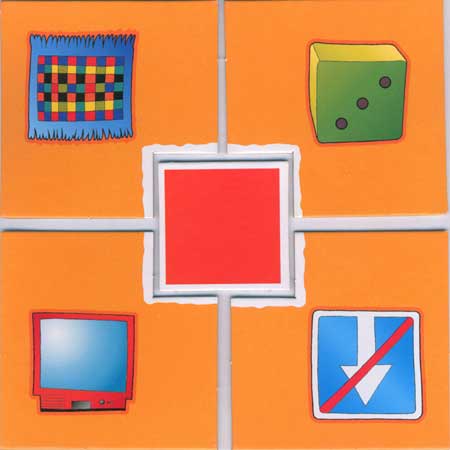 Из каких фигур состоит рисунок?
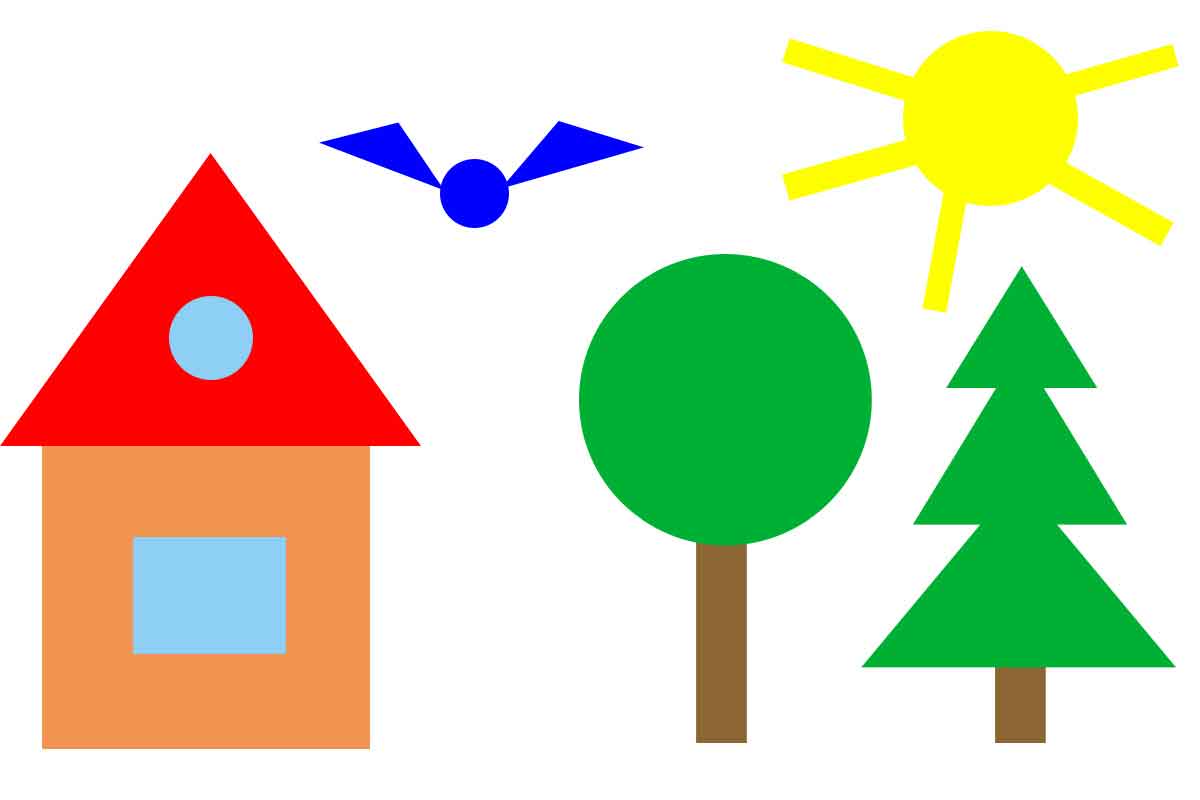 Лисичке очень понравилось с вами играть. А сейчас давайте  отдохнем. Я приглашаю вас поиграть в «Трех медведей»
. Три медведя шли домой (изображают медведей)
Папа был большой-большой (поднимают руки вверх)
Мама с ним поменьше ростом, (руки перед грудью)
А сынок – малютка просто, (присесть)
Очень маленький он был
С погремушкою ходил. (руки в кулачках, изображают погремушку)
Дзинь-дзинь-дзинь.
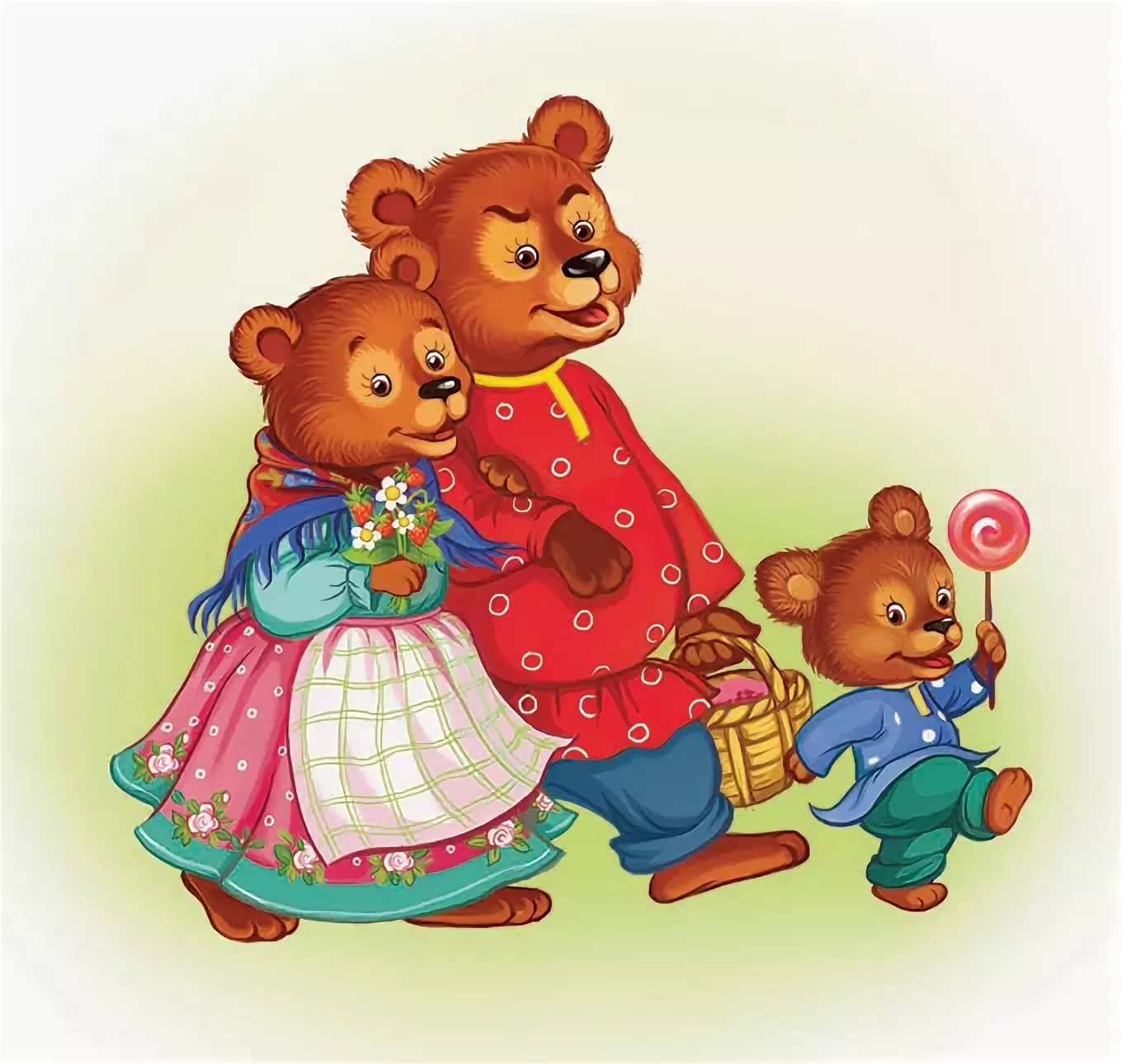 Лисичка пригласила вас в Волшебный сад.
Сколько яблонь в саду?
Яблони одинаковые или разные?
Каких яблок больше красных или желтых?
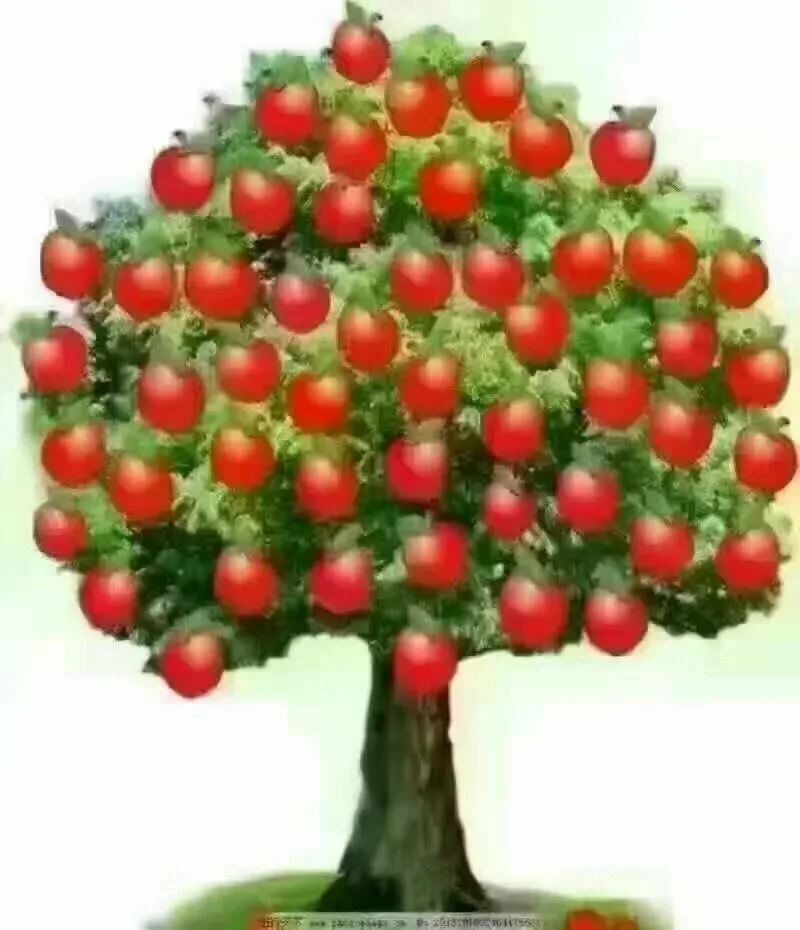 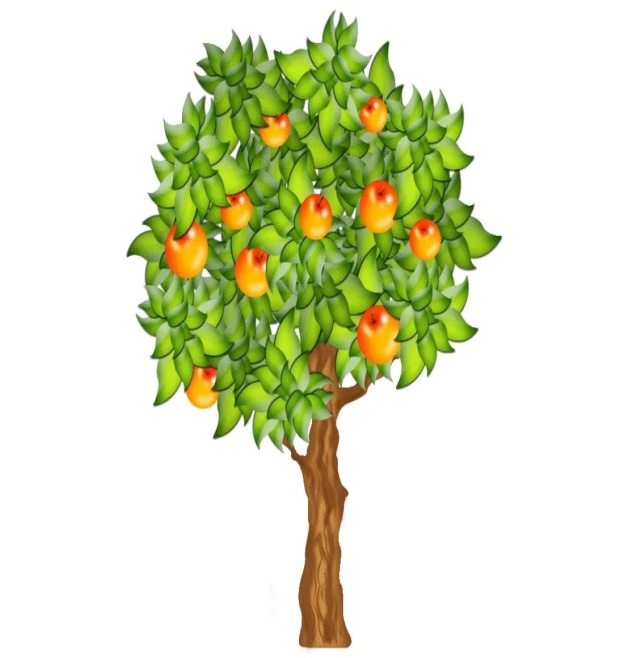 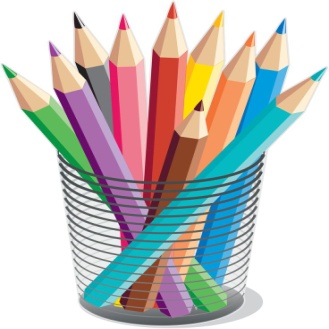 Лисичка просит вас нарисовать яблоки- большие и маленькие. А затем возьмите желтый карандаш и раскрасьте большие яблоки в желтый цвет. А красным карандашом раскрасьте маленькие яблоки.
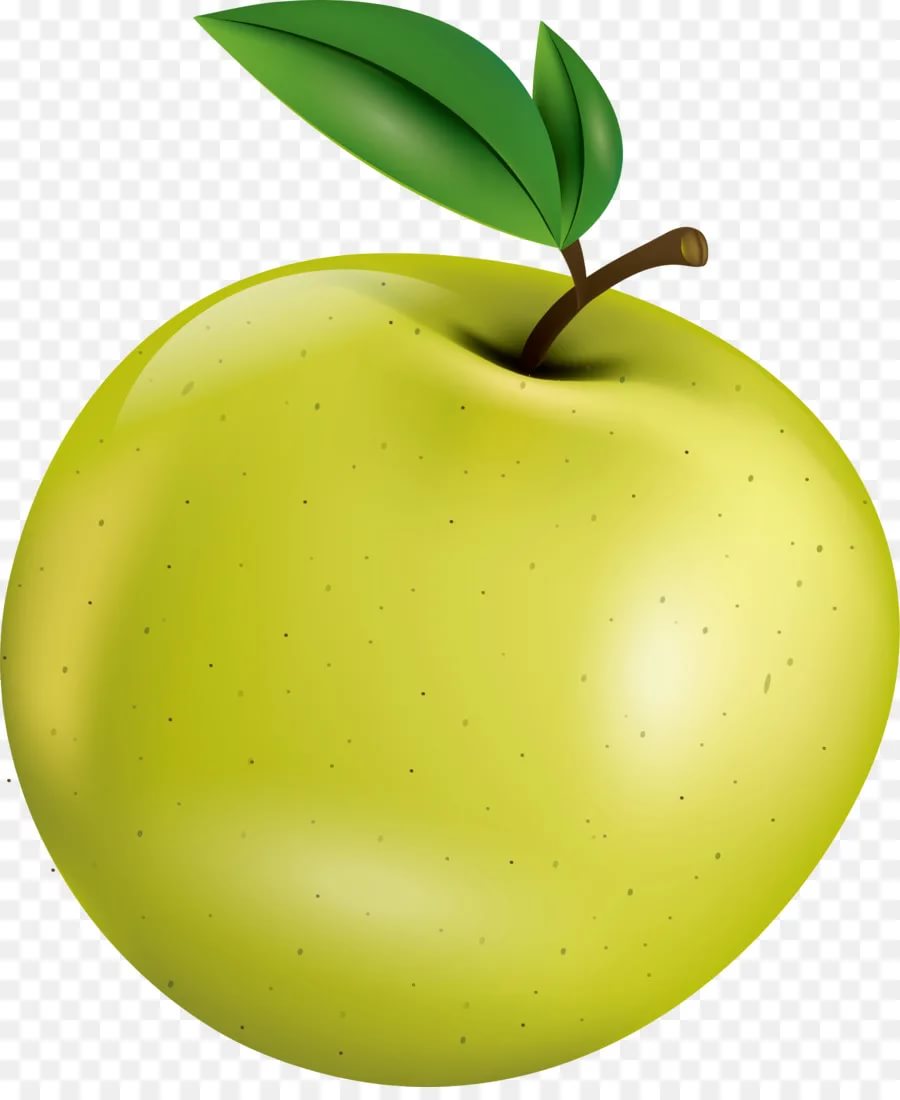 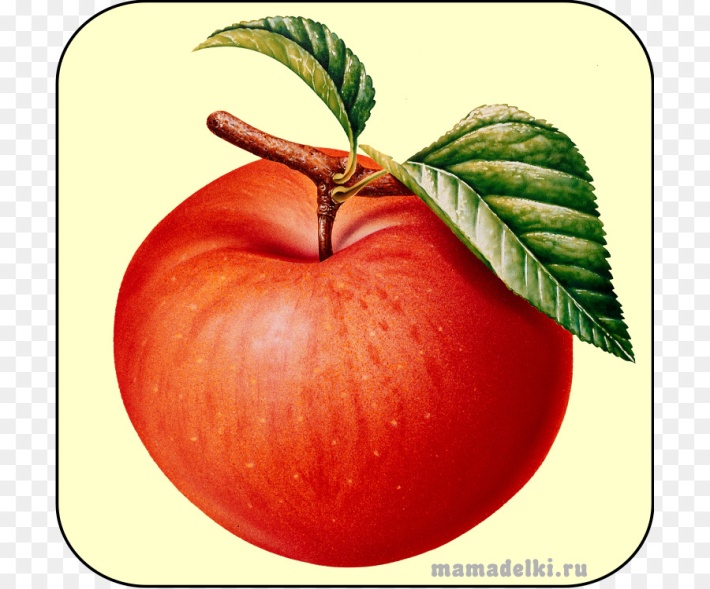 Обратить внимание, что яблоки круглые, раскрашивать надо аккуратно – не выезжать за контур.